Book 
Week
S
Book review
Discussion
What are some of your favorite books and why?
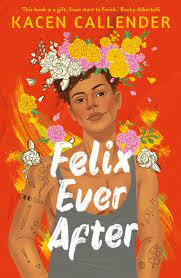 PG
Author:
Felix ever after
Kacen Callender
Title:
Based in New York 
Deals with the realities of being trans/being outed publicly
Black, queer and transgender main character 
Many queer side characters
Adam Silvera
Title:
Author:
They both die at the end
Gay main character
Name:
Mars is actually a very cold place
Title:
Mars
Author:
Susan Doe
Venus has a beautiful name and is the second planet from the Sun. It’s terribly hot, even hotter than Mercury, and its atmosphere is extremely poisonous. It’s the second-brightest natural object in the night sky after the Moon
Title:
The book title
Author:
Susan Doe
Name:
Peter Jimmy
Venus has a beautiful name and is the second planet from the Sun. It’s terribly hot, even hotter than Mercury, and its atmosphere is extremely poisonous. It’s the second-brightest natural object in the night sky after the Moon
BOOK SUMMARY
Name:
Jupiter is the biggest planet of them all
Title:
This is a novel title
Author:
Timmy Jimmy
Venus has a beautiful name and is the second planet from the Sun. It’s terribly hot, even hotter than Mercury, and its atmosphere is extremely poisonous. It’s the second-brightest natural object in the night sky
MY
BOOK OPINION
Name:
Mars is actually a very cold place
Title:
This is a novel title
Author:
Jenna Doe
Jupiter is a gas giant and the biggest planet in the Solar System. It's the fourth-brightest object in the night sky. It was named after the Roman god of the skies and lightning
BOOK COVER
Name:
Venus has a beautiful name and is the second planet from the Sun
Saturn is a gas giant and has several rings. It's composed mostly of hydrogen and helium. It was named after the Roman god of wealth and agriculture
Title:
This is a novel title
Author:
Susan Doe
MY FAVORITE BOOK
Venus has a beautiful name and is the second planet from the Sun
Mercury is the closest planet to the Sun and the smallest one in the Solar System. The planet's name has nothing to do with the liquid metal, since Mercury was named after a Roman god
Title:
This is a novel title
Author:
Timmy Jimmy
MY BOOK
Name:
Saturn is a gas giant and has several rings around it. It's composed mostly of hydrogen and helium gas. It was named after the Roman god of wealth and agriculture
Venus has a beautiful name
Title:
This is a novel title
Author:
Jenna Doe
READING NOW
Name:
Mars is actually a very cold place
Mercury is the closest planet to the Sun and the smallest one in the Solar System. The planet's name has nothing to do with the liquid metal, since Mercury was named after a god
Title:
Mars
Author:
Joe Poe
BOOK
Name:
Jupiter is the biggest planet of them all
Title:
This is a novel title
Author:
Jenna Doe
Book title:
Summary:
Mercury is the closest planet to the Sun and the smallest one in the Solar System. The planet's name has nothing to do with the liquid metal, since it was named after a god
Venus has a beautiful name and is the second planet from the Sun. It’s terribly hot, even hotter than Mercury, and its atmosphere is extremely poisonous
BOOK SUMMARY
Name:
Venus is the second planet from the Sun
Title:
This is a novel title
Author:
Jenna Doe
About the book:
Jupiter is a gas giant and the biggest planet in the Solar System. It's the fourth-brightest object in the night sky. It was named after a Roman god
Name:
Mars is actually a very cold place
Title:
This is a novel title
Author:
Susan Doe
Mercury is the closest planet to the Sun and the smallest one in the Solar System. The planet's name has nothing to do with the liquid metal
EBOOK
Name:
It’s composed of hydrogen and helium
This is a novel title
Jenna Doe
Title:
Author:
Book title:
Illustrator:
Mercury is the closest planet to the Sun and the smallest one in the Solar System. The planet's name has nothing to do with the liquid metal
Earth is the third planet from the Sun and the only one that harbors life in the Solar System. This is where we all live on
MY BOOK REPORT
Name:
Title:
This is a novel title
Jenna Doe
Author:
Timmy Jimmy
Book title:
Venus has a beautiful name and is the second planet from the Sun. It’s terribly hot, even hotter than Mercury, and its atmosphere is extremely poisonous. It’s the second-brightest natural object in the night sky after the Moon
MY FAVORITE CHARACTER IN THE BOOK
Name:
It's the farthest planet from the Sun
Title:
This is a novel title
Author:
Jenna Doe
Book title:
Jupiter is a gas giant and the biggest planet in the Solar System. It's the fourth-brightest object in the night sky. It was named after the Roman god of the skies and lightning
THE WORST CHARACTER IN THE BOOK
Name:
Venus is the second planet from the Sun
Title:
This is a novel title
Author:
Susan Doe
Write about it:
Saturn is a gas giant and has several rings. It's composed mostly of hydrogen and helium. It was named after the Roman god of wealth and agriculture
TITLE 
OF MY
BOOK
Name:
Venus is the second planet from the Sun
Title:
This is a novel title
Author:
Susan Doe
Saturn is a gas giant and has several rings. It's composed mostly of hydrogen and helium. It was named after the Roman god of wealth and agriculture
Jupiter is a gas giant and the biggest planet in the Solar System. It's the fourth-brightest object in the night sky. It was named after a Roman god
CREATE A BOOK COVER
Name:
It's the farthest planet from the Sun
Title:
This is a novel title
Author:
Susan Doe
Book summary:
Mercury is the closest planet to the Sun and the smallest one in the Solar System. The planet's name has nothing to do with the liquid metal, since Mercury was named after a god
BOOK
Name:
It's the farthest planet from the Sun
Title:
This is a novel title
Author:
Jenna Doe
Book summary:
Venus has a beautiful name and is the second planet from the Sun. It’s terribly hot, even hotter than Mercury, and its atmosphere is extremely poisonous. It’s the second-brightest natural object in the sky